РОЖДЕСТВОна руси
СОЧЕЛЬНИК
Колядки - песни, в которых восхваляли, величали хозяев, получая от них подарки.
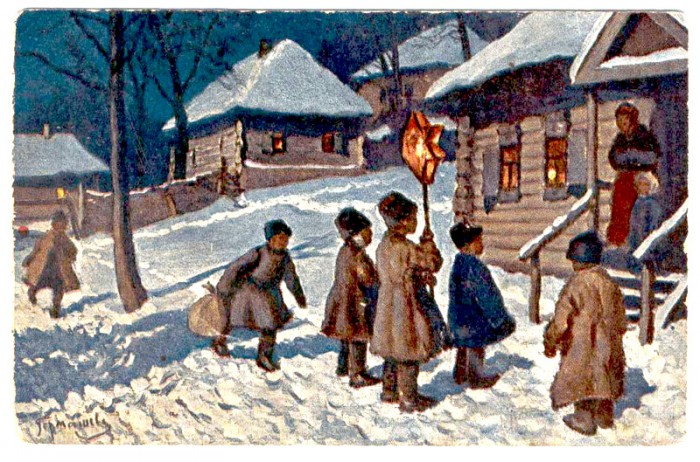 Коляда, Коляда Подай пирога. Не подашь пирога -Мы корову за рога. А подашь пирога - Полный двор живота.
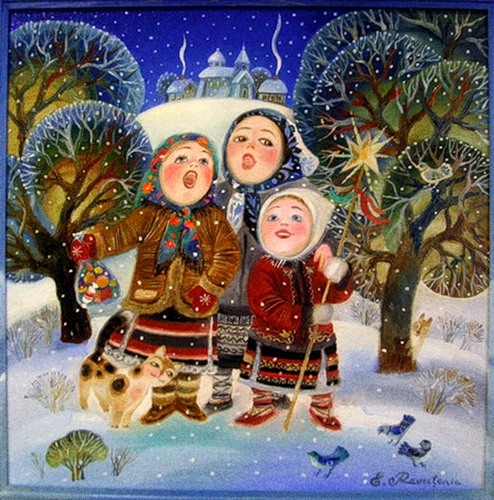 Вифлеемская звезда
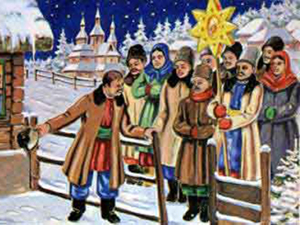 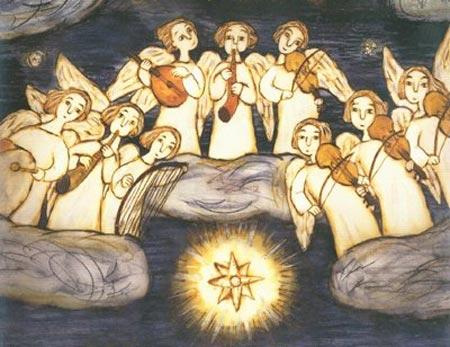 СВЯТКИ
Святки - праздники, которые продолжались до Крещения (19 января).
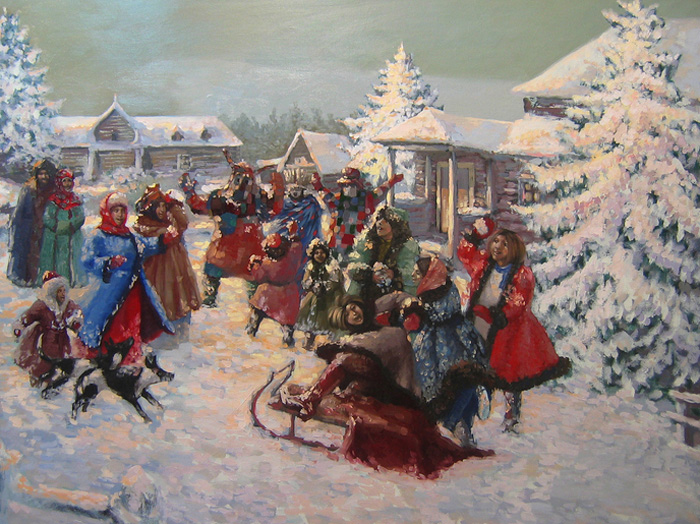 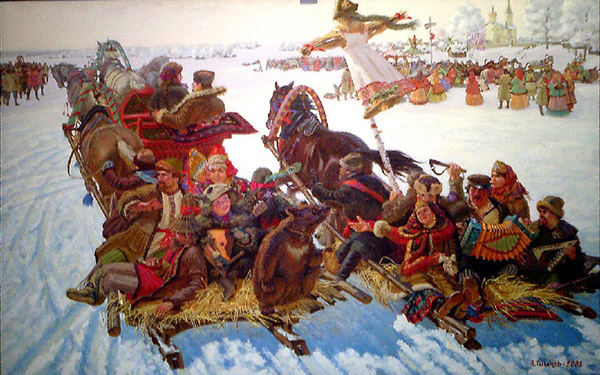 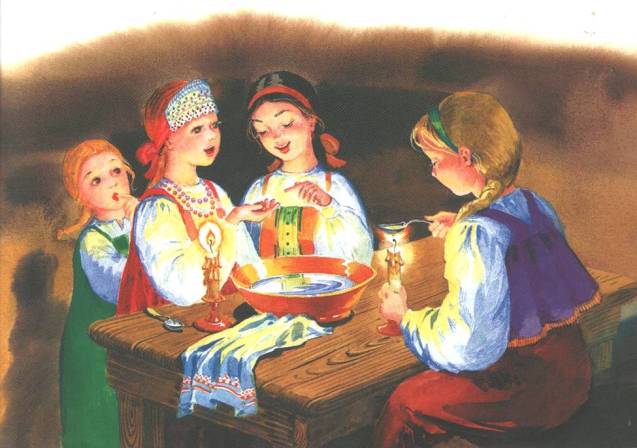 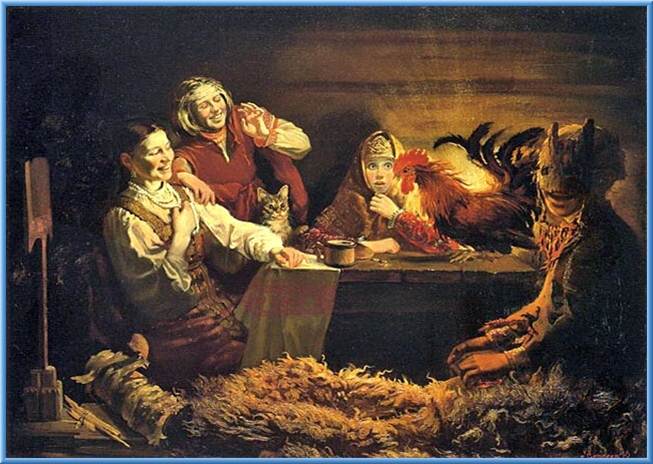 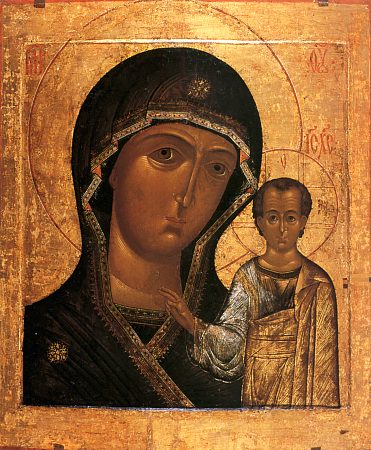 Второй день Рождества, 
который называется Собор Богородицы, посвящается прославлению Матери Христа, Пресвятой Деве Марии.
Третий день Рождества называли Степановым днем.
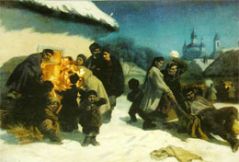 Рождественский стол
Рождественская кутья
Сочиво
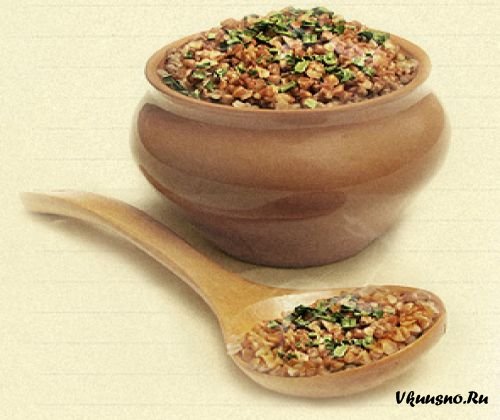 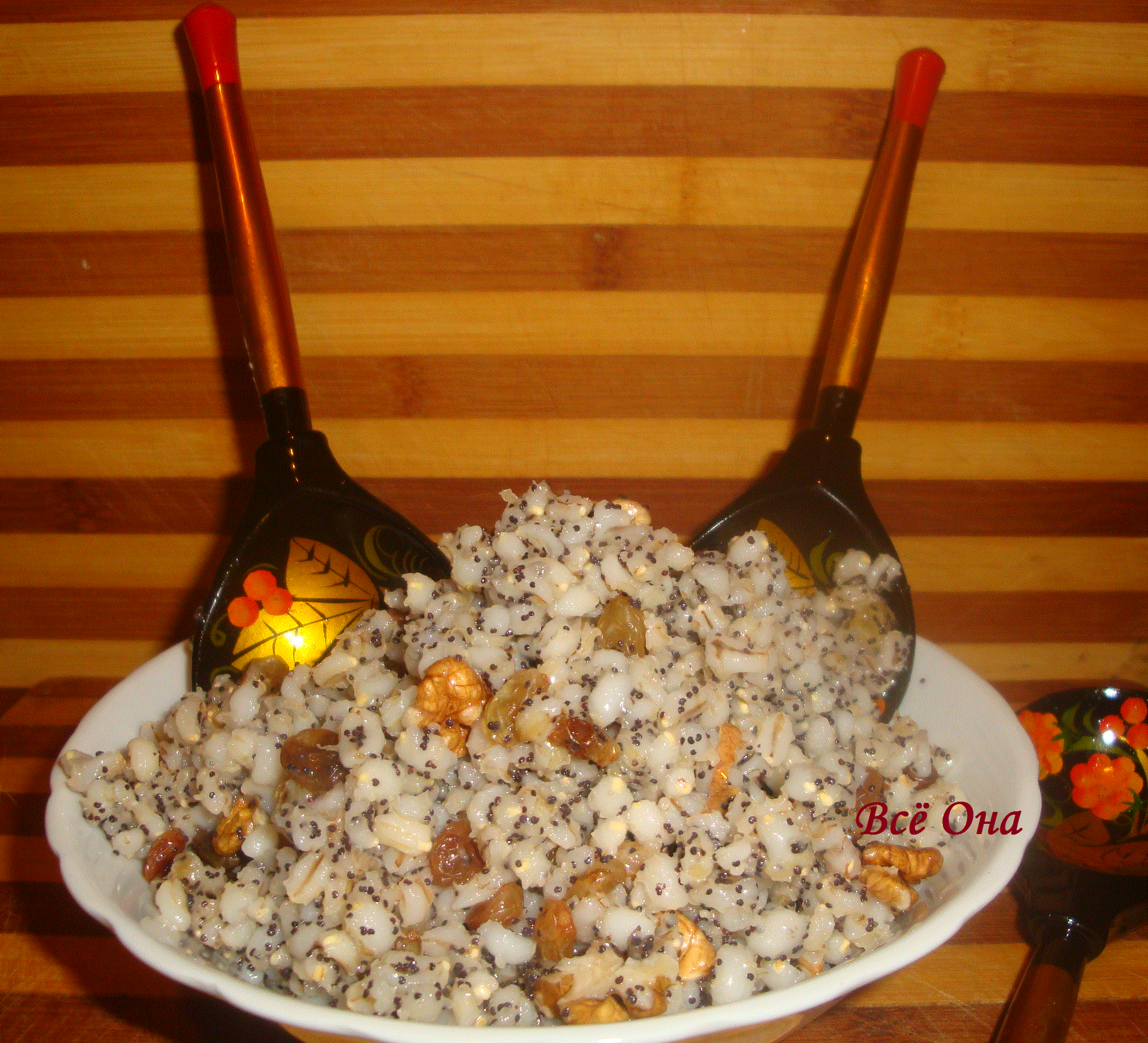 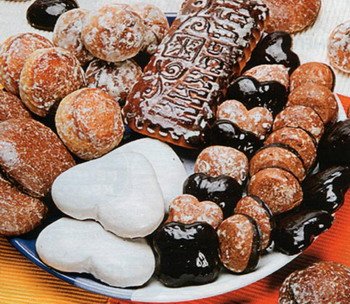 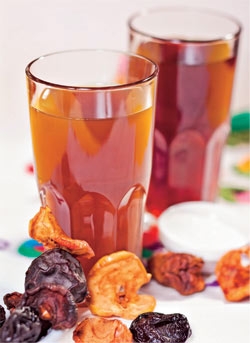 Русские пряники
Взвар